Level 1 Secondary DataTo Sort CRaTER Modes
Mark D. Looper
June 6, 2024
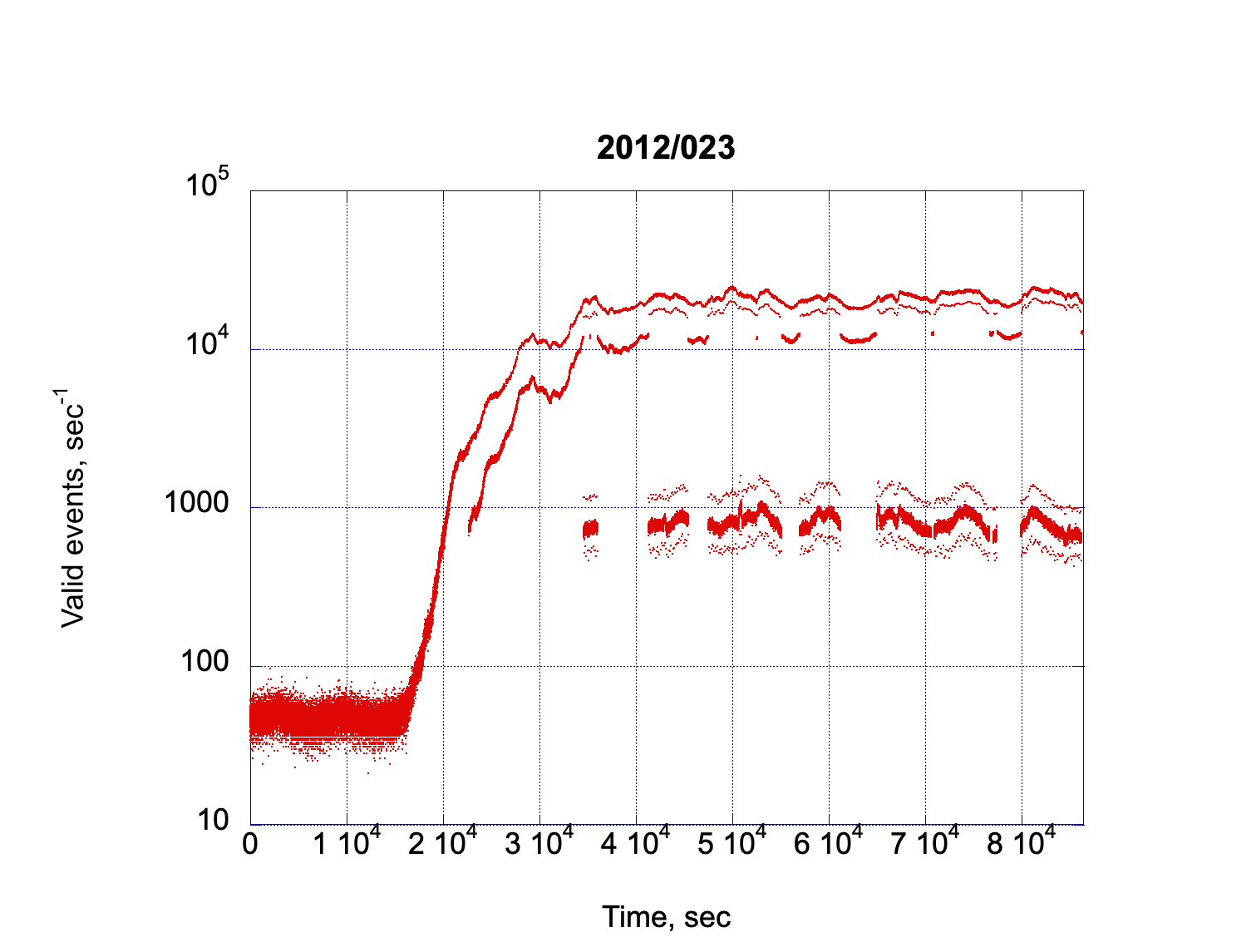 SEP Modes
Nominal
Normal
High Offset
Elevated
Mid Offset
Extreme
Low Offset
Heretofore I have sorted CRaTER modes during large SEP events by eye; I was hoping to find clues in the Level 1 Secondary files that would let me do this automatically, and it almost but not quite worked.  The half dozen traces into which the valid events separate include the nominal, elevated, and extreme SEP modes, plus three offset “echoes” with fewer points; these appear to occur on transitions between the three main modes.
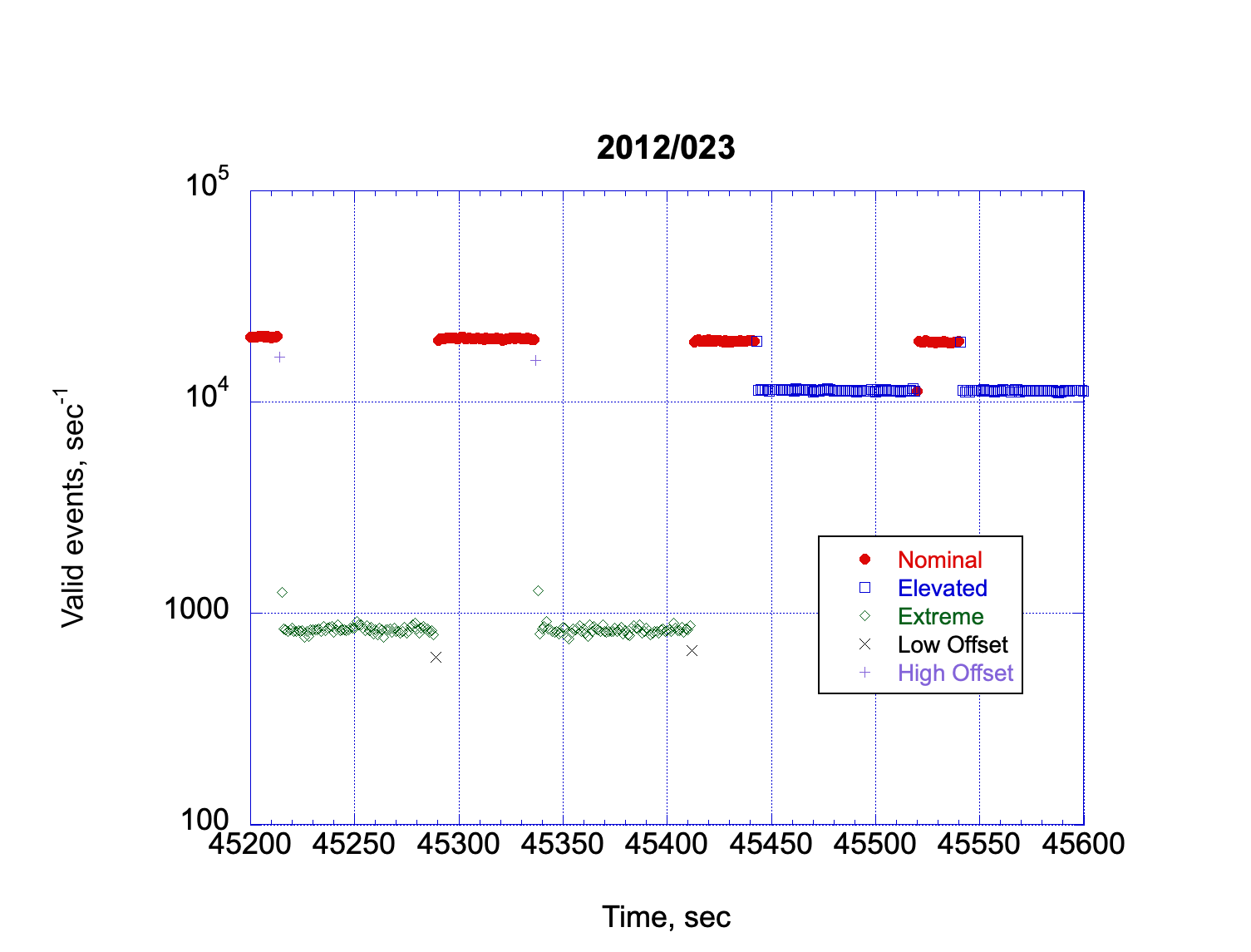 This figure magnifies a 400-second portion of the data from the previous plot; as listed in the table on the next slide, the points are separated by values in the Level 1 Secondary files and coded (colors, symbols) in this plot accordingly.  Arrows indicate data where Nominal and Elevated mode flags are present for points at the end of sequences of points of the other type, and for some reason all Mid Offset points have Extreme flags.
These are the values from the Level 1 Secondary data files that, for the most part, correspond to the different data traces on the previous two plots.  (Mask values are given in decimal and hexadecimal.)  As noted, when the Nominal and Elevated modes are alternating, for some reason the last point of a sequence in one trace has the values characteristic of the other mode, while the Mid Offset trace has values that are not distinguishable from those in Extreme mode.  Finally, the Nominal mode during SEPs is almost but not quite identical to the baseline mode during normal operation (vertical dividing line on slide 2), which has DiscThin and DiscThick values of 71.

I have not checked all SEP events, but these values could at least be used to start sorting the data points among the different modes in an automated manner.
The information in the Level 1 Secondary files can also be used to flag times of calibration, and other non-nominal operating modes.
The CalLow, CalHigh, and CalRate flags are zero during normal or SEP operations; if any of these is nonzero, the Valid Events rate jumps around (not shown) in a way that I have previously used to find calibration-mode times by inspection.
If the DiscThin, DiscThick, and Mask[0,1] values are not among the values on slide 4, this also indicates other than normal (or SEP) operation.
Normal mode doesn’t start until late on day 177 of 2009, so the very earliest mission data must be sorted by hand.  After that, though, we can scrub data for normal or SEP modes very well using data in the Level 1 Secondary files.